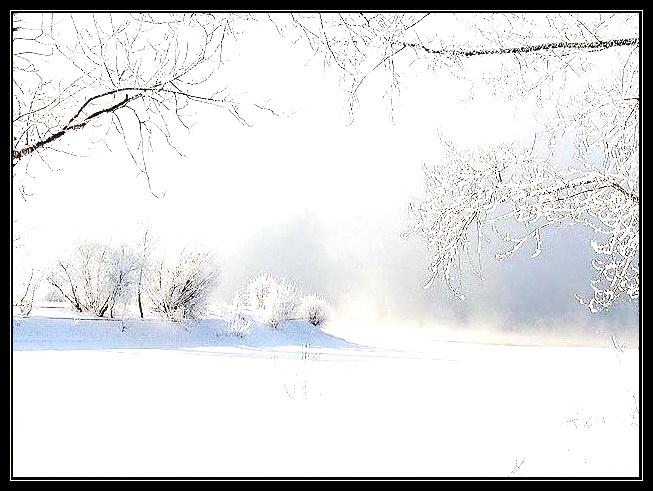 МБДОУ  № 43 "Улыбка"
ФИЗМИНУТКА
ГИМНАСТИКА ДЛЯ ГЛАЗ
«СНЕЖИНКА»
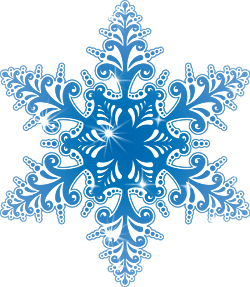 Составитель: учитель-логопед    Бовсуновская Любовь Вениаминовна
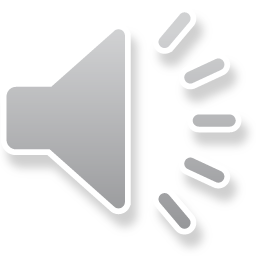 г. Якутск
старт
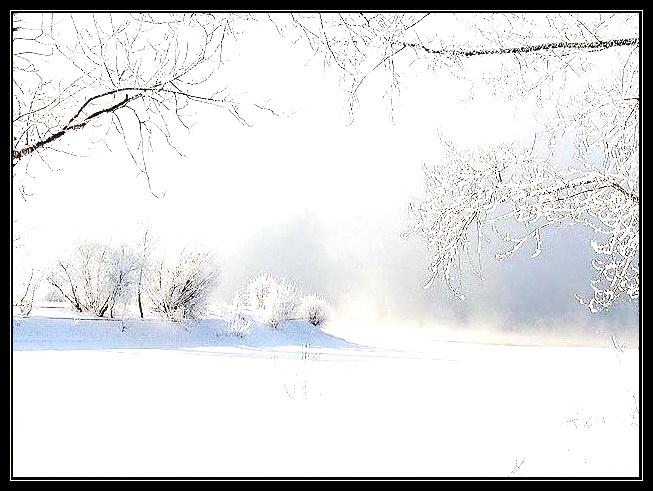 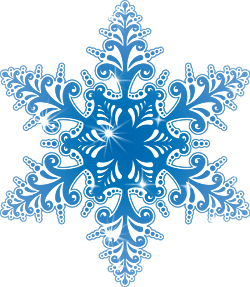 далее
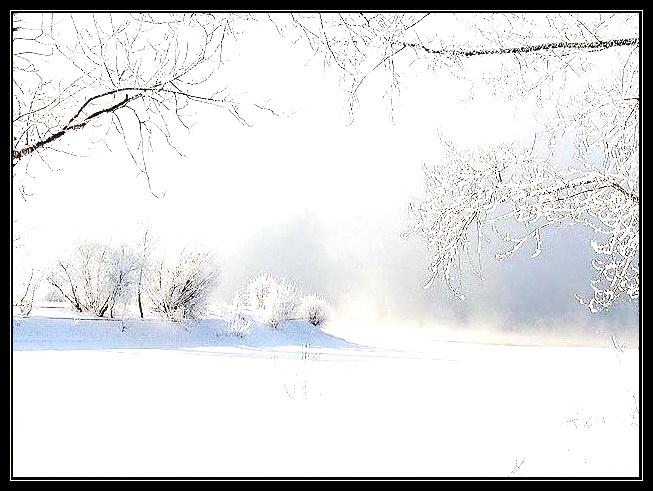 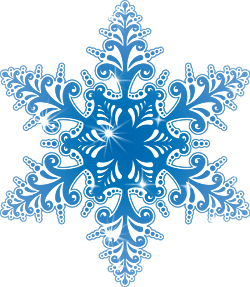 далее
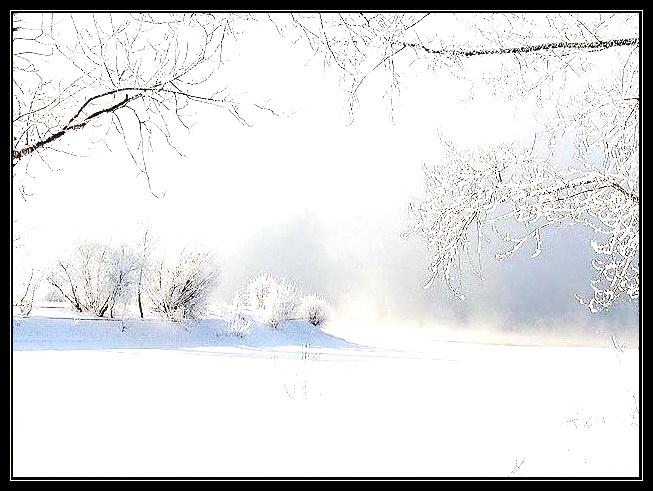 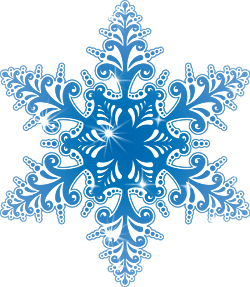 далее
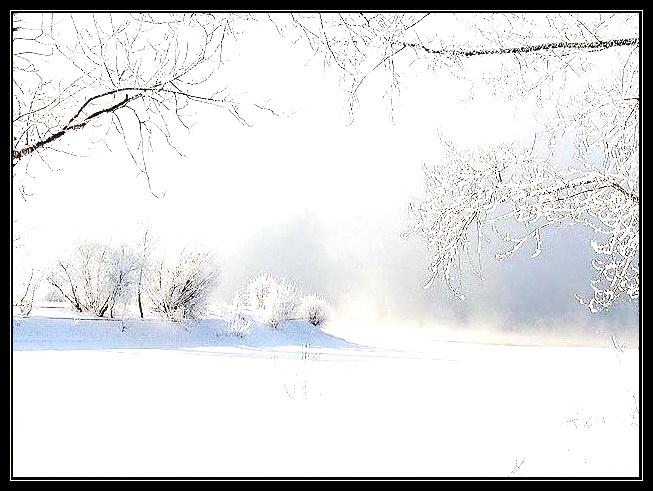 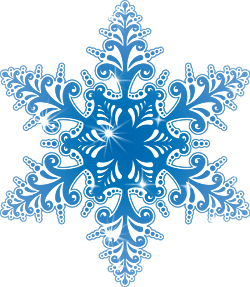 далее
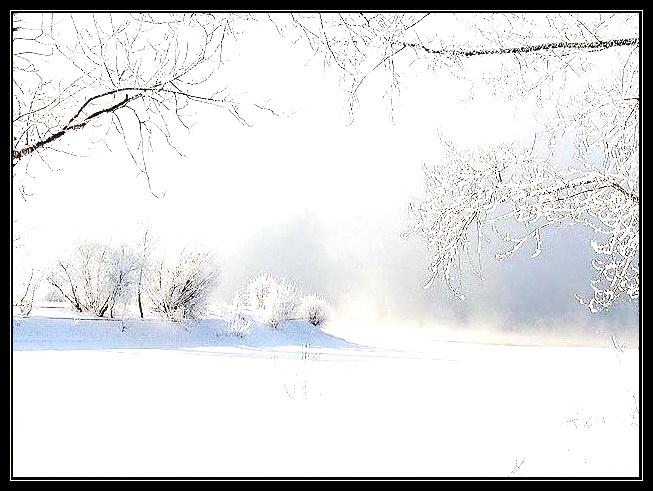 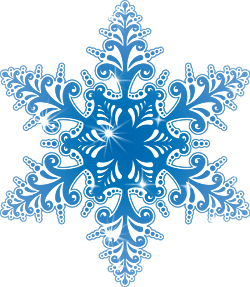 далее
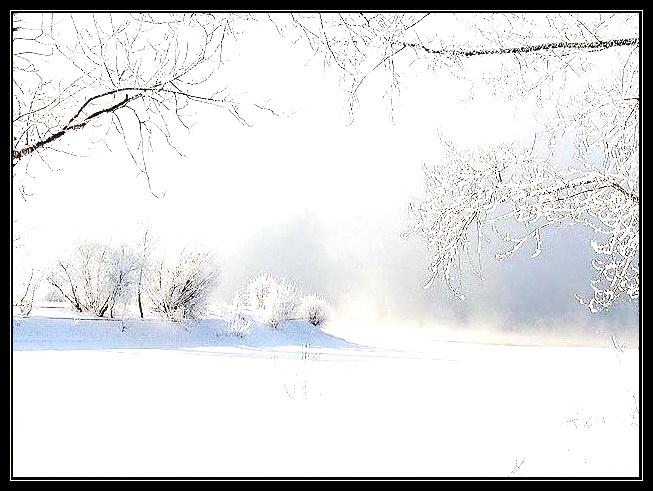 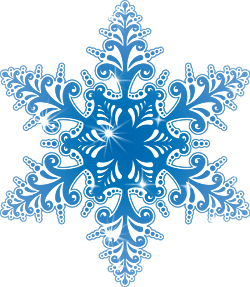 далее
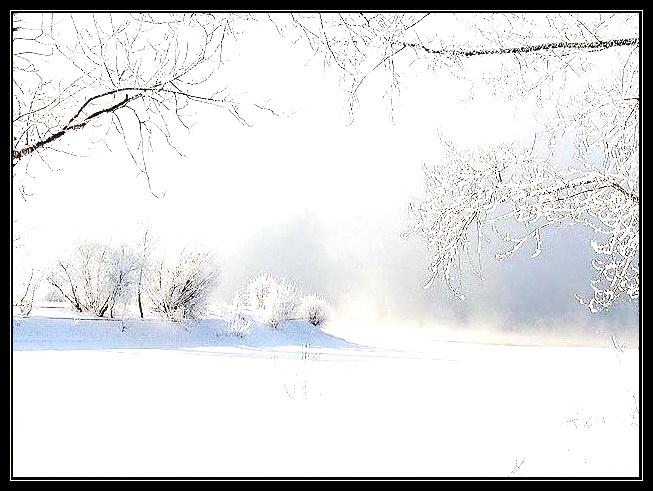 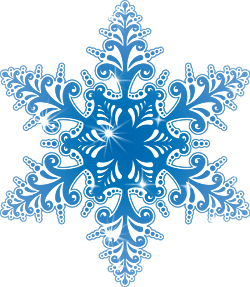 далее
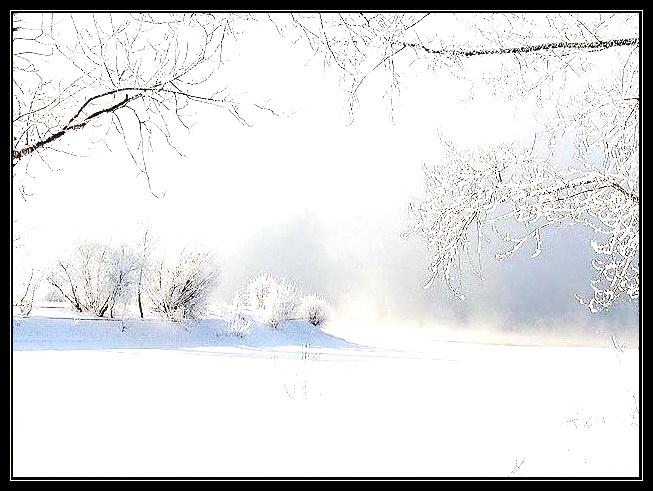 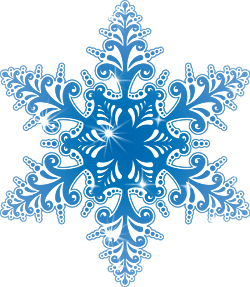 начало
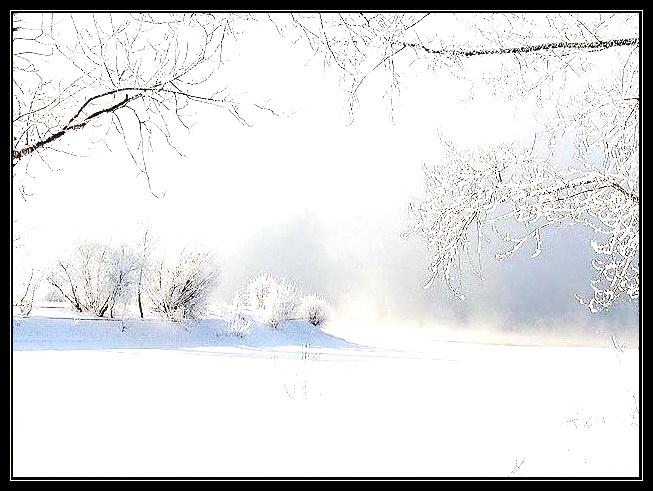 Интернет ресурсы
http://smayli.ru
http://www.detochki.su
http://images.yandex.ru
http://muzanator.com